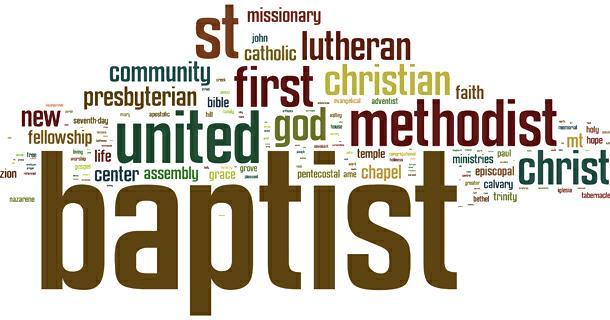 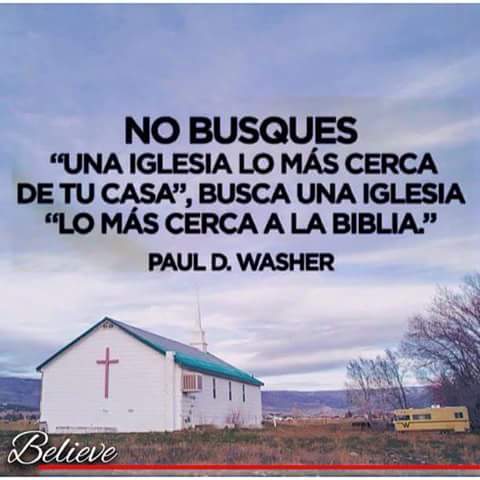 QUÉ TIENEN DE MALO LAS DENOMINACIONES ?
QUÉ ES UNA DENOMINACIÓN?
LA DENOMINACIÓN ES EL TÍTULO, EL NOMBRE O EL SOBRENOMBRE QUE PERMITE DISTINGUIR A UNA PERSONA O UNA COSA
QUÉ TIENEN DE MALOLAS DENOMINACIONES ?
FUNDADORES HUMANOS
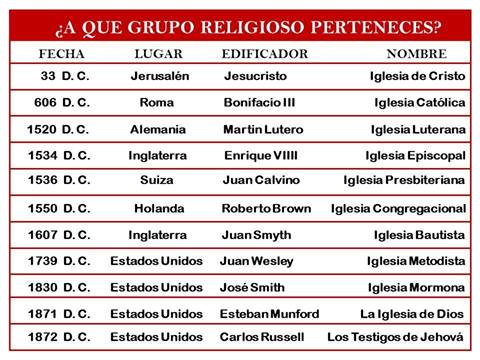 QUÉ TIENEN DE MALOLAS DENOMINACIONES ?
NOMBRES  
HUMANOS
EL NUEVO TESTAMENTO NOS DA LA FORMA COMO LA IGLESIA ERA IDENTIFICADA
IGLESIA DE CRISTO *ROMANOS 16:16
IGLESIA DEL SENOR * HECHOS 20:28

A LOS MIEMBROS DE LA IGLESIA SE LES LLAMÓ > CRISTIANOS *HECHOS 11:26
QUÉ TIENEN DE MALOLAS DENOMINACIONES ?
DIRIGENTES  
HUMANOS
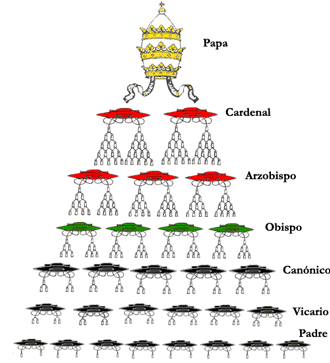 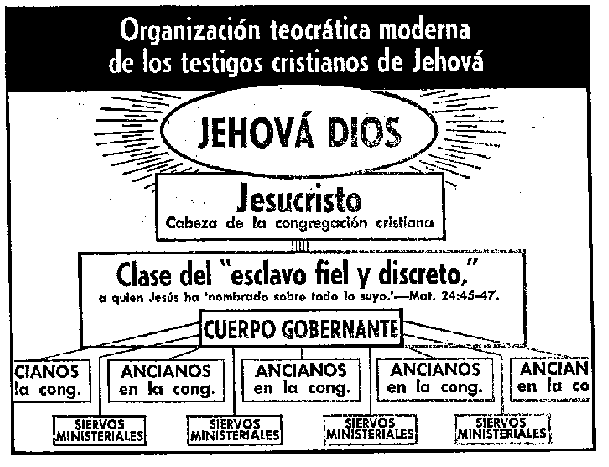 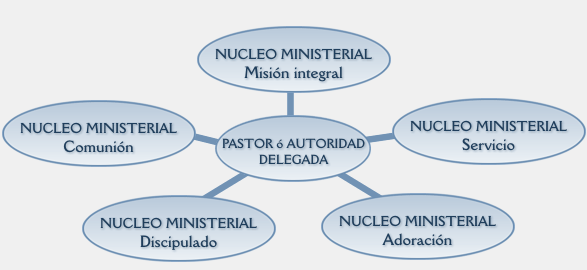 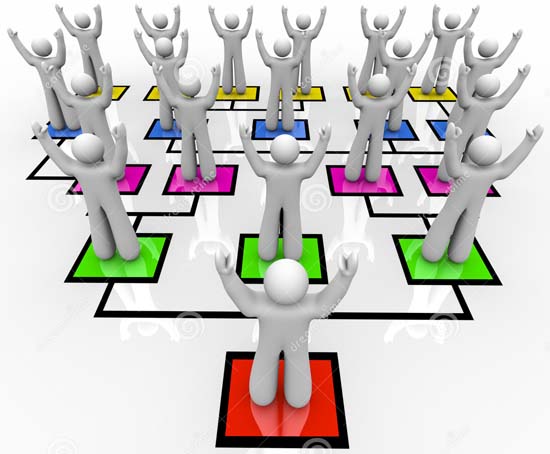 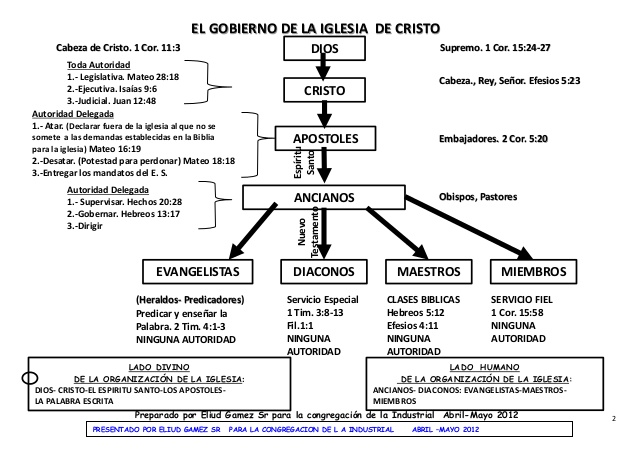 QUÉ TIENEN DE MALOLAS DENOMINACIONES ?
ESTATUTOS  
HUMANOS
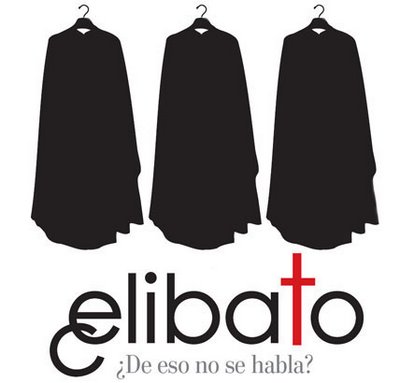 PROHIBIRAN CASARSE Y MANDARAN ABSTENERSE DE ALIMENTOS QUE DIOS CREÓ….
(2 TIMOTEO 4:3)
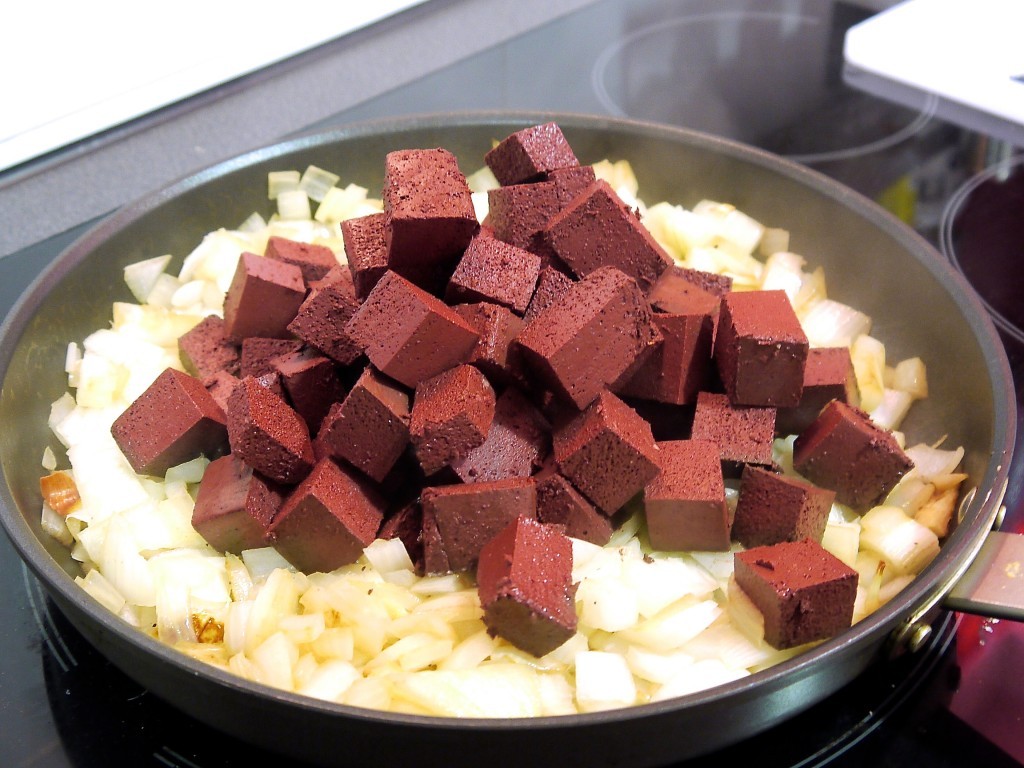 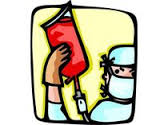 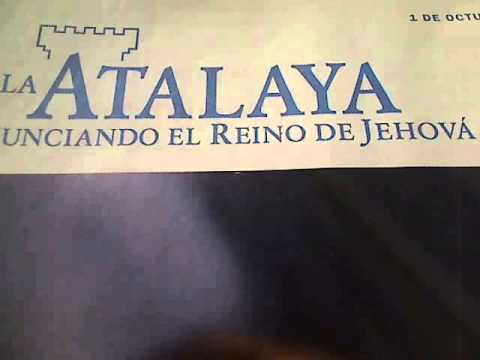 LA PROHIBICIÓN FUE Y ES LA DE COMER SANGRE
EN LA ERA DE LOS PATRIARCAS (GENESIS 9:4)
EN LA ERA MOSAICA (LEVÍTICOS 7:26-27)
EN LA ERA CRISTIANA (HECHOS 15:29)
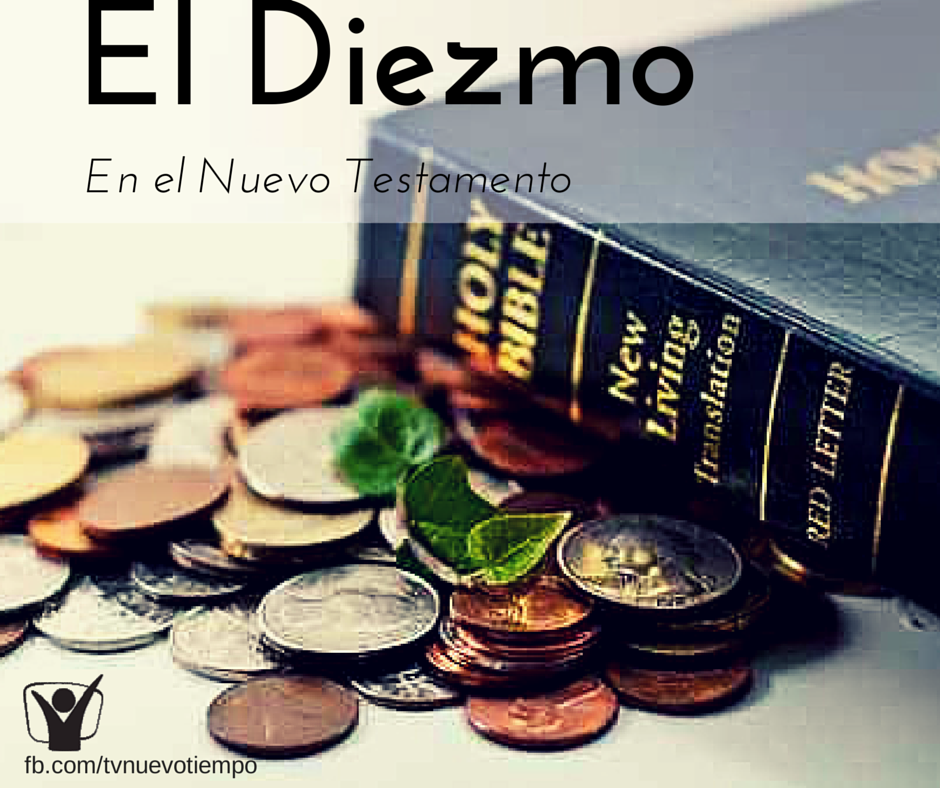 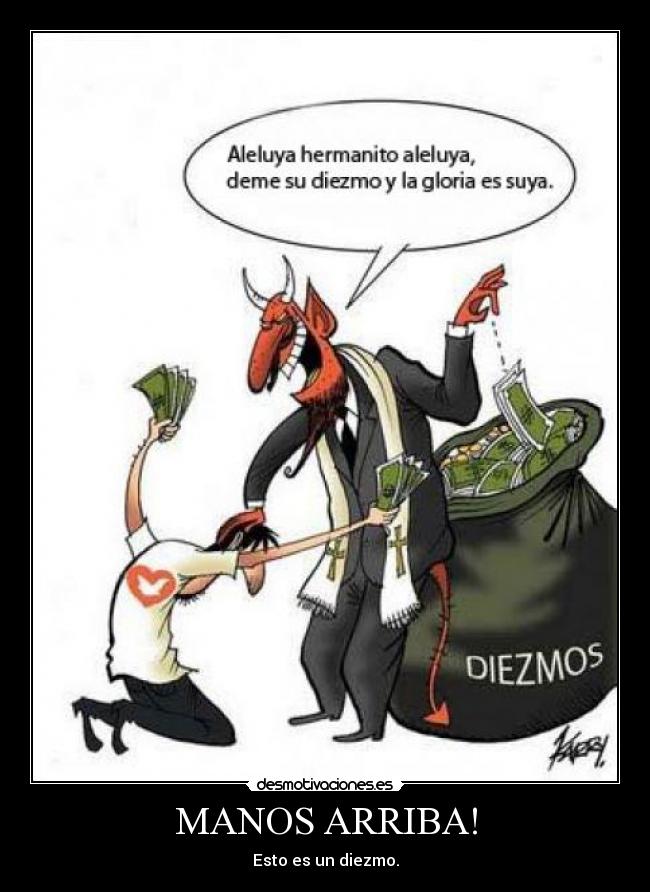 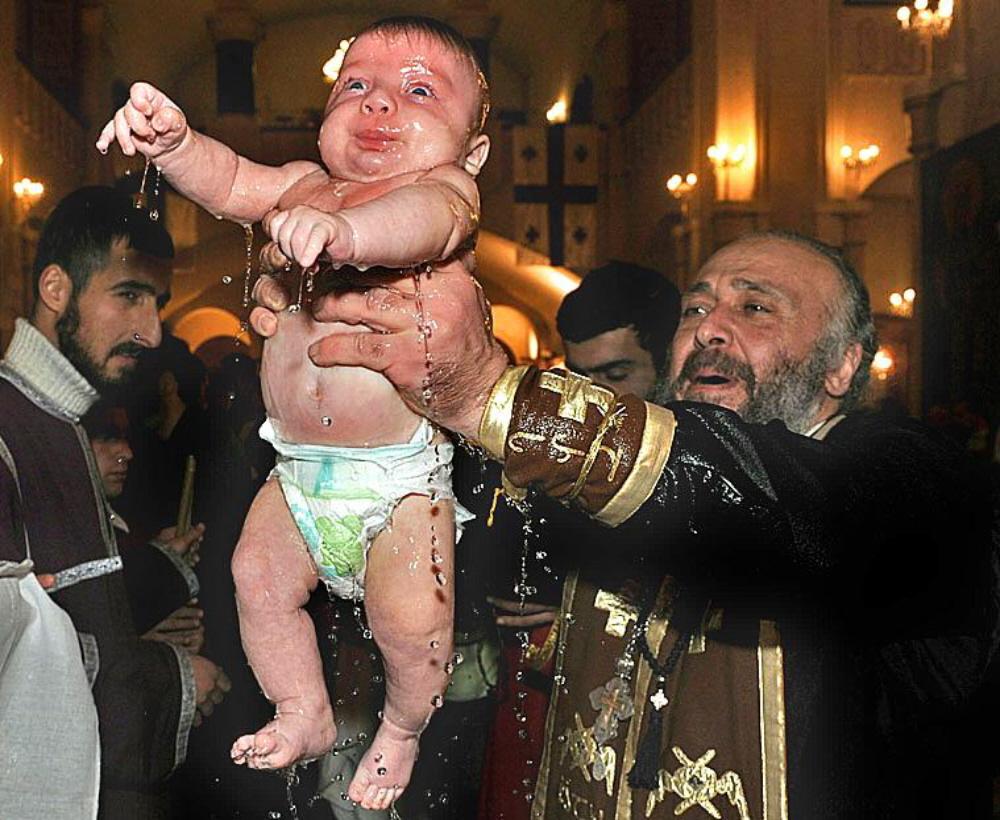 CUALQUIER DOCTRINA QUE NO HALLE SU APOYO EN LA BIBLIA,SON ESTATUTOS HUMANOS
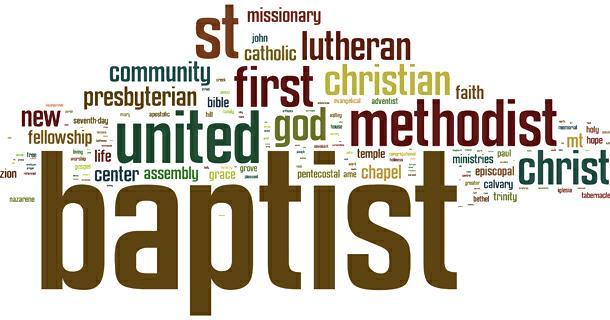 EN VANO ME HONRRAN ENSENANDO COMO DOCTRINAS MANDAMIENTOS DE HOMBRES
MATEO 15:9
QUÉ TIENEN DE MALOLAS DENOMINACIONES ?
FORMAS DE 
ADORACION  
HUMANAS
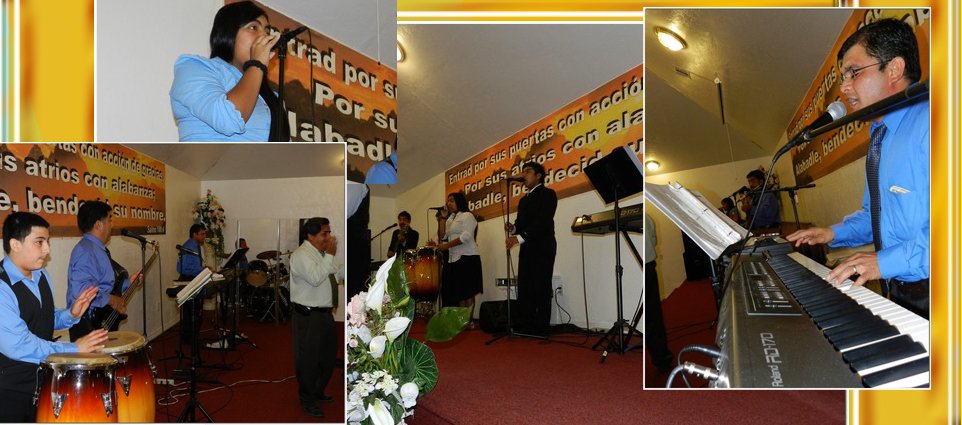 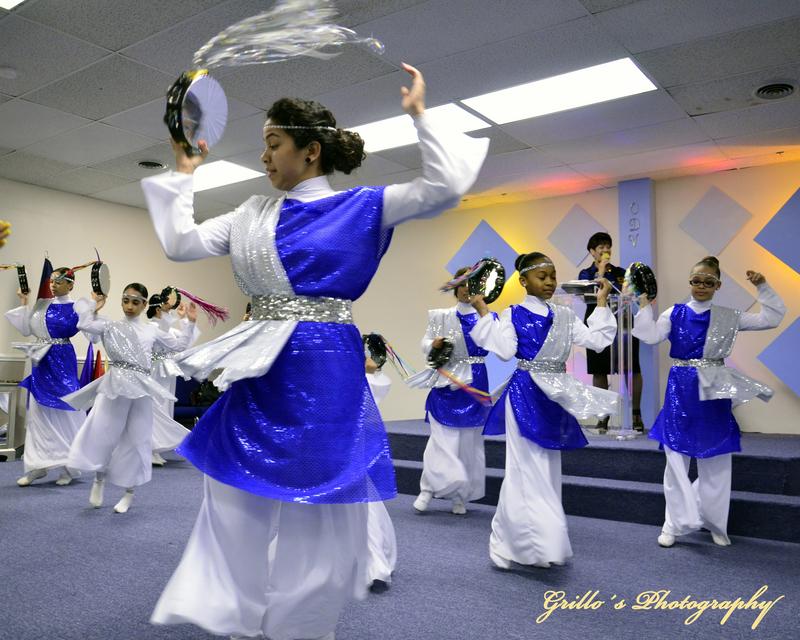 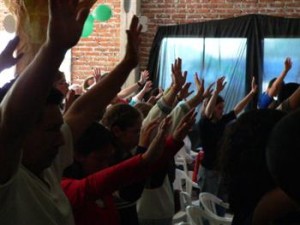 LA ADORACION HUMANA TIENESUS CONCECUENCIAS  (Leviticos 10:1-2)
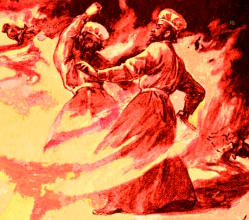 QUE TIENEN DE MALOLAS DENOMINACIONES ?
REQUERIMIENTOS  
HUMANOS 
DE MEMBRESIA
CREER + BAUTIZARSE= SER SALVO O MIEMBRO DE LA IGLESIA DE CRISTO
BAUTISTAS, PENTECOSTALES  ETC
Cree y acepta a Cristo en tu corazon= ser salvo + bautizate
CASTOLICOS
BAUTIZATE + CREE = SALVO
QUE TIENEN DE MALOLAS DENOMINACIONES ?
EL DESTINO QUELES ESPERA
n
Toda planta que no planto mi padre sera desarraigada  (Mateo 15:13)
                 
Muchos me diran en aquel dia: Senor, Senor, no profetizamos en tu nombre, y en tu nombre echamos fuera demonios, y en tu nombre hicimos milagros? 
Y entonces les declarare: Nunca os conoci; apartaos de mi, hacedores de maldad    (Mateo 7:23,23)

Si Jehova no edifica la casa, en vano trabajan los que la edifican (Salmos 121:1)
EL INFIERNO
Y la bestia fue apresada, y con ella EL FALSO PROFETA que habia hecho delante de ella las senales con las cuales habia enganado a los que recibieron la marca de la bestia y habian adorado su imagen. Estos dos fueron lanzados vivos dentro de un lago de fuego que arde con azufre
Apocalipsis 19:20
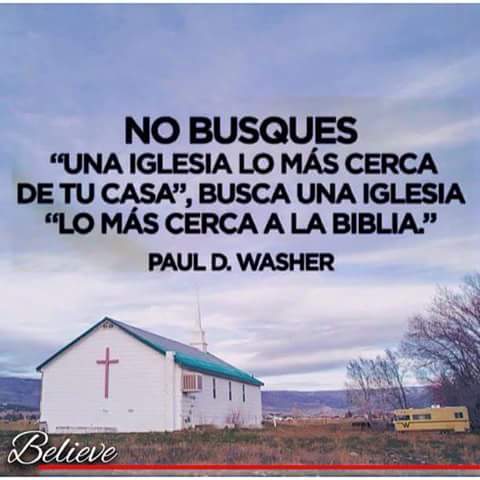